Ms. Cochran
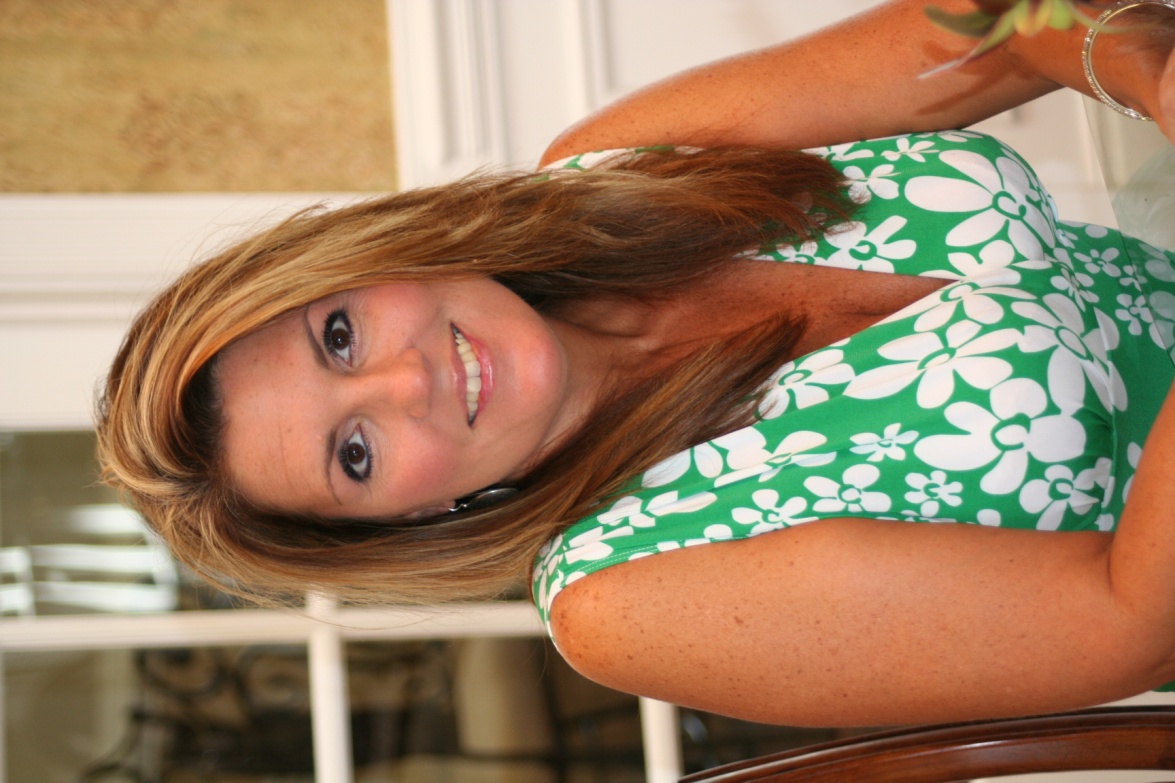 Welcome to Kindergarten!
Ms. Lynne Cochran
I am a professional educator with 26 years of experience teaching elementary students in grades Kindergarten through 6.  I consider it a blessed privilege to teach and will do my best to provide a safe and motivational learning environment for your child.

Your encouragement and daily support are vital to your child’s success.  As partners, we can continue to build a strong foundation for your child’s education.
Schedule
7:40 am     Arrival & Warm–Up Activities
8:00 am     Sherwood Shoutout 
8:10  am     Attendance & Lunch Order 
8:20 am     Whole Group Reading Lesson
9:00 am     Small Groups/Literacy Stations
10:00 am   Whole Group Language Arts Lesson
10:25 am    Lunch
10:55 am    LEAD: Leader In Me Discussion
Exploratory
11:10 am     
                       Monday – Guidance
                       Tuesday – Music/Art
                       Wednesday – Library
                       Thursday – Technology
                        Friday – STEM Lab/PAT Time
11:45 am     Math Meeting
12:00 pm    Whole Group Math Lesson 
12:30 pm    Small Groups/Math Stations
12:45 pm    Intervention
1:15 pm       Physical Education
1:50 pm      Snack & Restroom
2:00 pm      Social Science  Lesson
2:30 pm      PIT & Pack-Up    
3:00 pm      Dismissal
Punctuality
School starts promptly at 8:00 am.

Kindergarten students may arrive as early as 
7:45 am.  If your child needs breakfast, 
he/she may be dropped off in the 
cafeteria before coming to the classroom.

Dismissal is at 3:00 pm.  

Please schedule all necessary appointments 
after school hours when possible.
Communication
A Homework Sheet will be issued each week. This form is to be completed nightly and remain in the Homework Folder. It will be graded weekly.
Special comments and/or behavior issues will be recorded on the Monthly Conduct Calendar to help maintain parent-teacher communication.
Please initial the Calendar after you have acknowledged your child’s daily behavior, participation, and work requirements.
Graded papers and special forms are to be signed and returned in the folder.
School-wide memos may be kept at home.
Emergencies
Please make sure your child has a 
gallon ziploc bag with an 
extra change of socks, underwear, and season appropriate clothes 
in his/her bookbag 
at all times for emergencies.
Snacks
Snacks
Birthdays
Because we eat lunch so early in the day, we will have a snack time after PE each afternoon.  
Please send a healthy snack & drink for your child each day.
We always avoid items with peanuts or peanut butter because of numerous allergies.
You are welcome to 
    send cupcakes on or close 
    to the day of your 
    child’s birthdate. 
These may be shared at snack time instead of lunch time so as not to interfere with instruction so early in the day.
Accelerated Reading Program
Students must read and test on 
 AR books during each 9-weeks.   

Prizes will be awarded for 
accumulated AR points.
We  excel in IXL !
We practice our math skills using an awesome online program called IXL. We earn ribbons and prizes for achieving mastery in math! Students may also use the program at home by logging in to the following website: https://www.ixl.com/
Grading Procedures
Detailed Progress Reports will be sent home at the midpoint of each 9 wks.

Report Cards will be sent home at the end of each 9 wk. grading period.

Conferences may be scheduled through the front office when desired.  Emails and texts are also welcome.
lcochran@pcboe.netlynnescochran@gmail.comCell:  706-442-3436
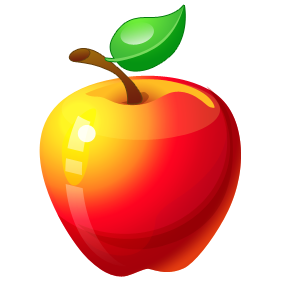